আজকের ক্লাশে সবাইকে শুভেচ্ছা
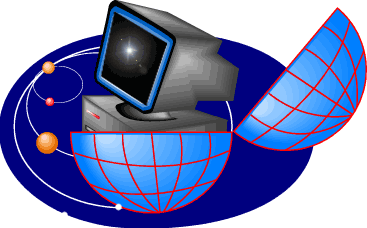 শিক্ষক পরিচিতি
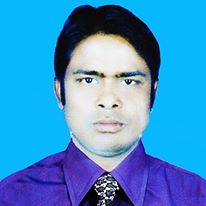 মো: মনিরুল ইসলাম
আইসিটি শিক্ষক
বাওট আদর্শ মাধ্যমিক বালিকা বিদ্যালয়
গাংনী – মেহেরপুর।
মোবাইল: ০১৭১৭-৯৬৪৫৫৫
ই-মেইল:- monirulbaotgirls@gmail.com
পাঠ পরিচিতি
শ্রেণি: অষ্টম
বিষয়: তথ্য ও যোগাযোগ প্রযুক্তি
অধ্যায়- ৫   
পাঠ- ৪৪
সময়ঃ ৪০ মিনিট
তারিখঃ ০৫/০২/ ২০২০ইং
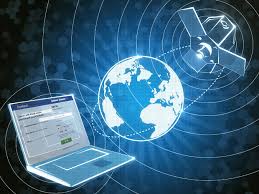 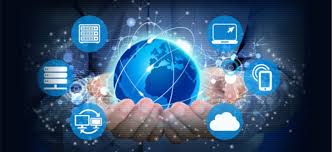 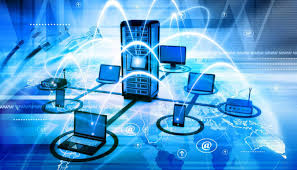 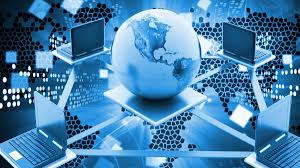 আজকের পাঠঃ
দৈনন্দিন জীবনে ইন্টারনেটের ব্যবহার
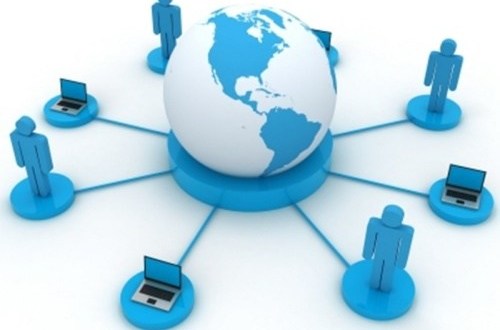 শিখন ফল
এই পাঠ শেষে শিক্ষার্থীরাঃ
ডেস্কটপ কম্পিউটার, ল্যাপটপ, নোটবুক, স্মার্ট ফোন কি ? ও ব্যবহার বলতে পারবে।
জিপিএস এর ব্যবহার বলতে পারবে।
 ই- বুক কি তা বলতে পারবে।
সামাজিক যোগাযোগের মাধ্যম সম্পর্কে বলতে পারবে।
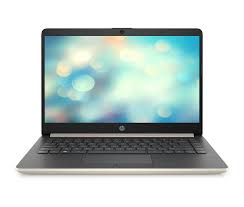 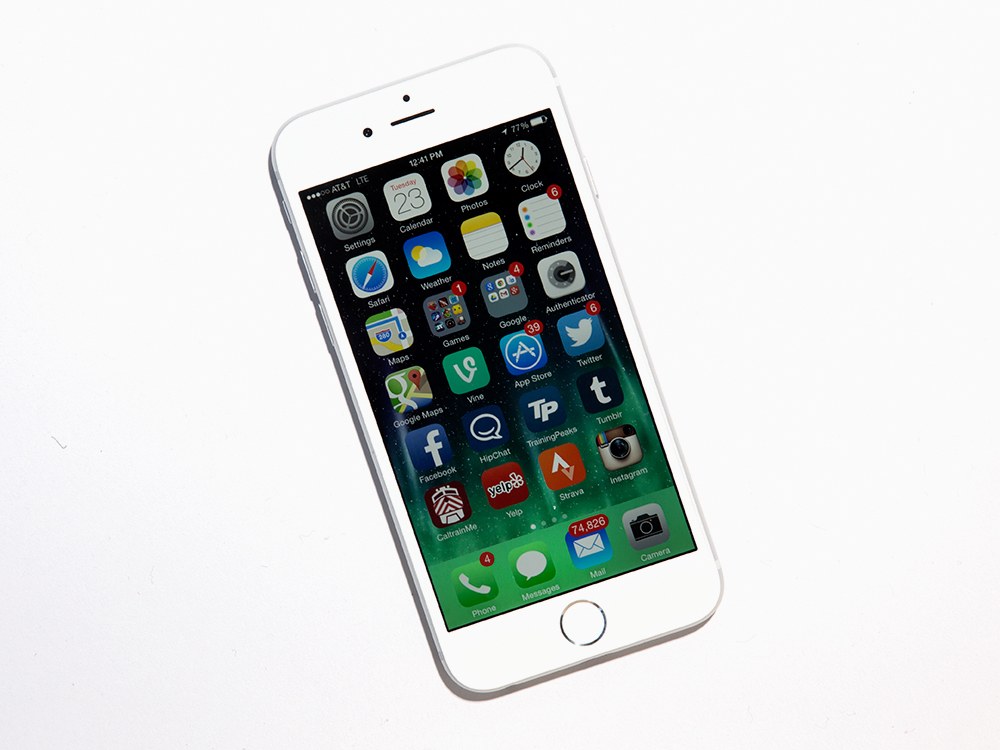 ল্যাপটপ
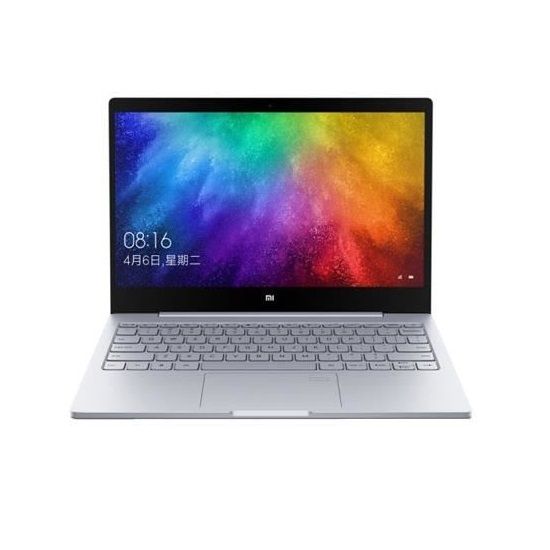 নোটবুক কম্পিউটার
স্মার্ট ফোন
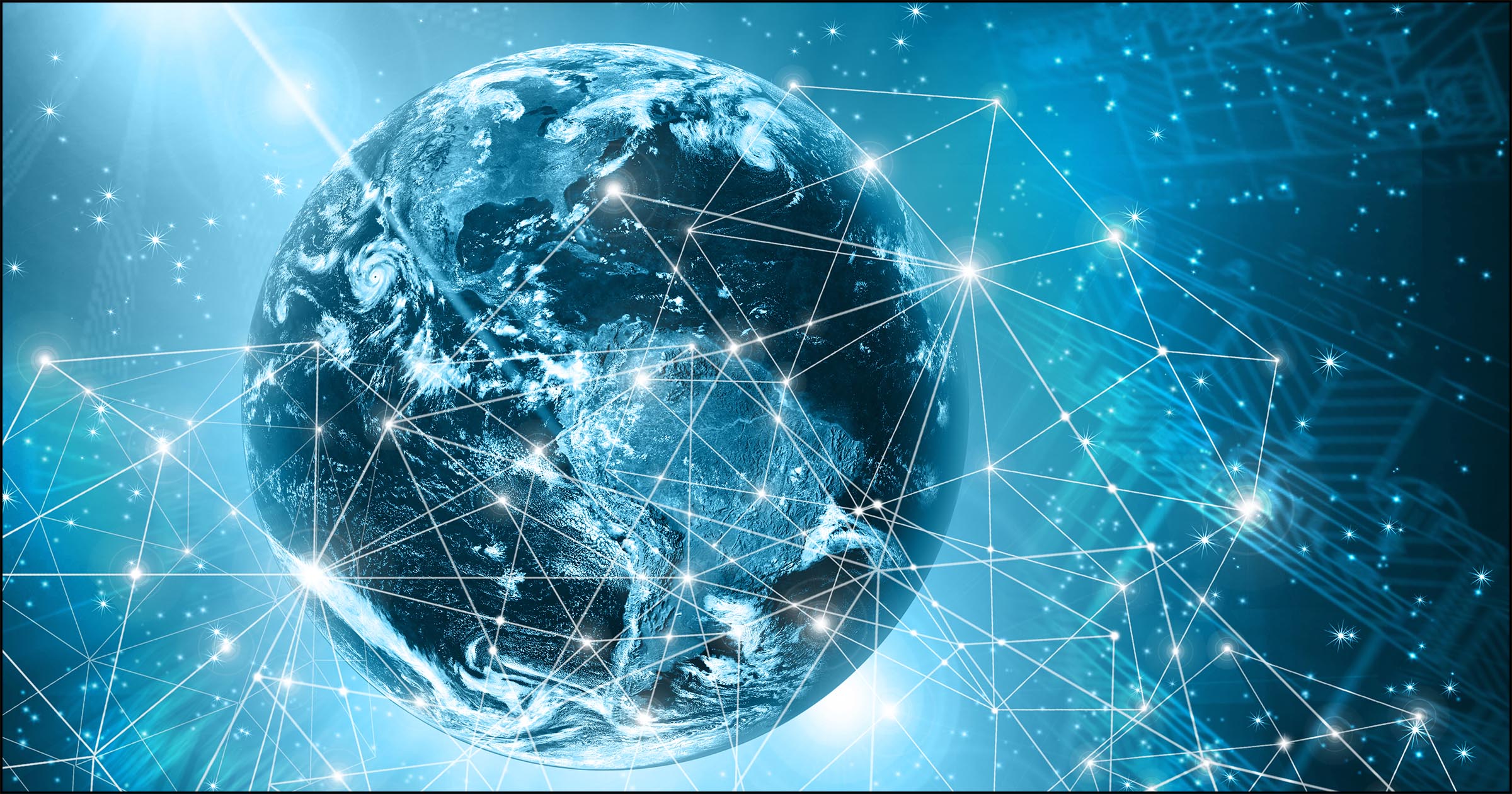 ইন্টারনেট
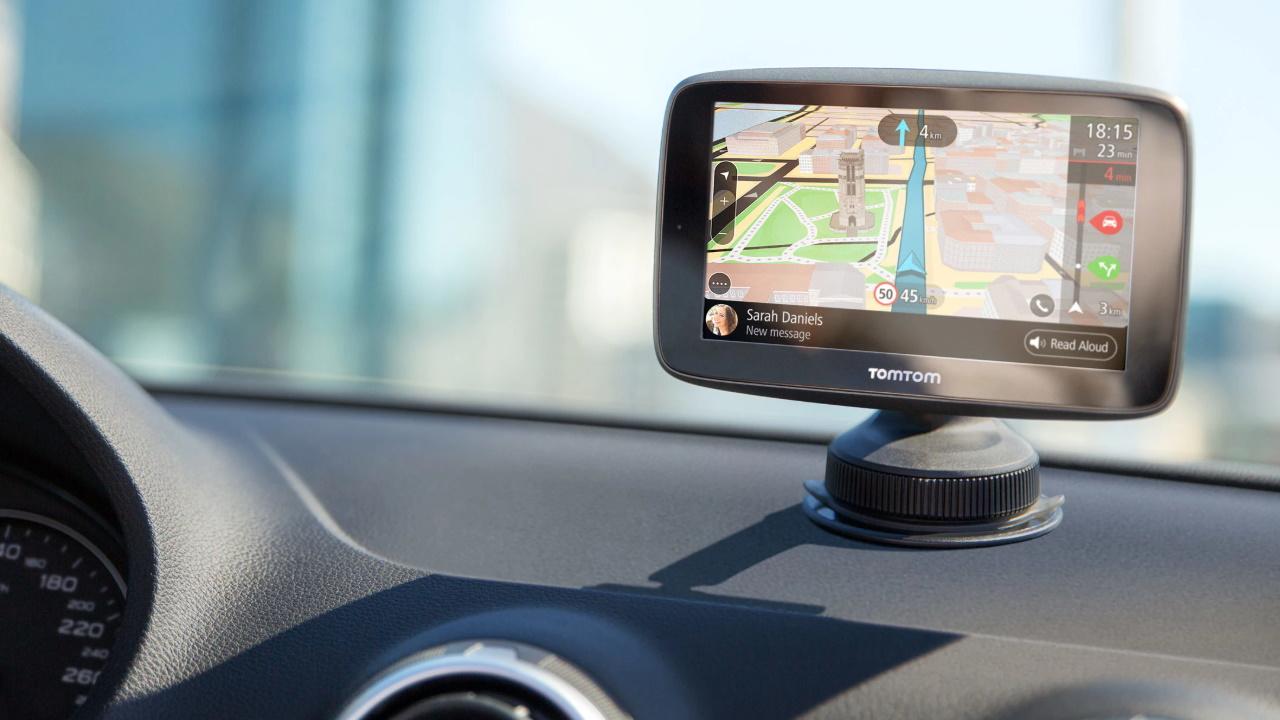 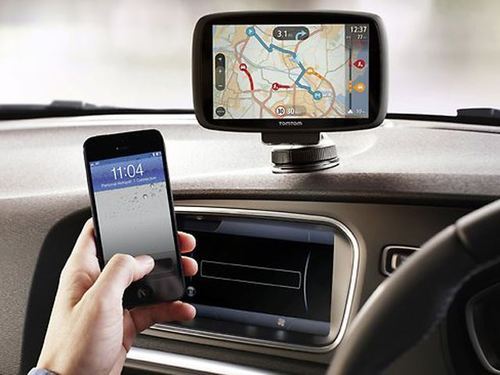 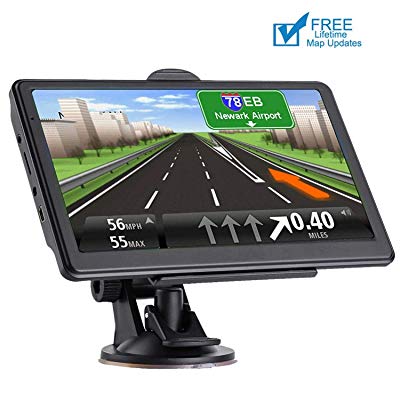 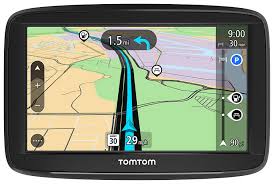 জিপিএস
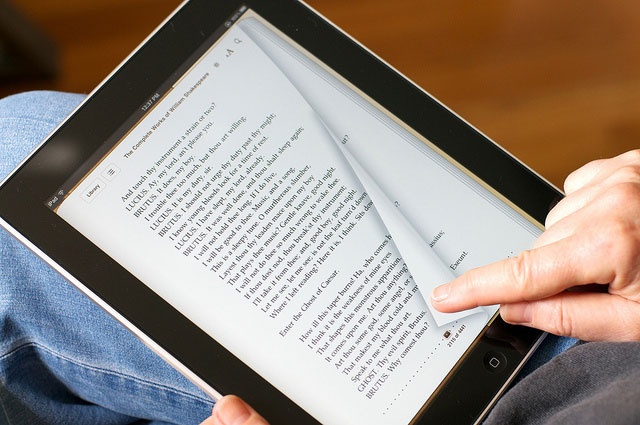 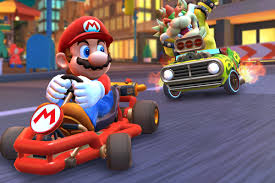 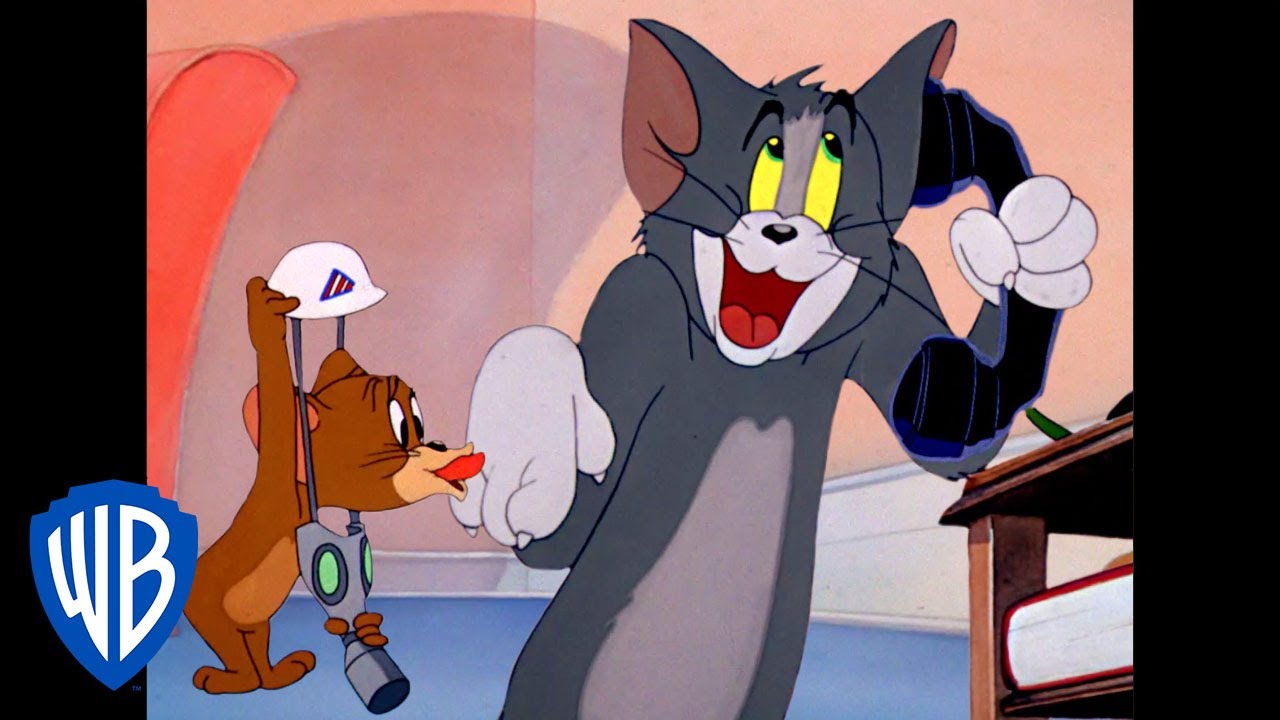 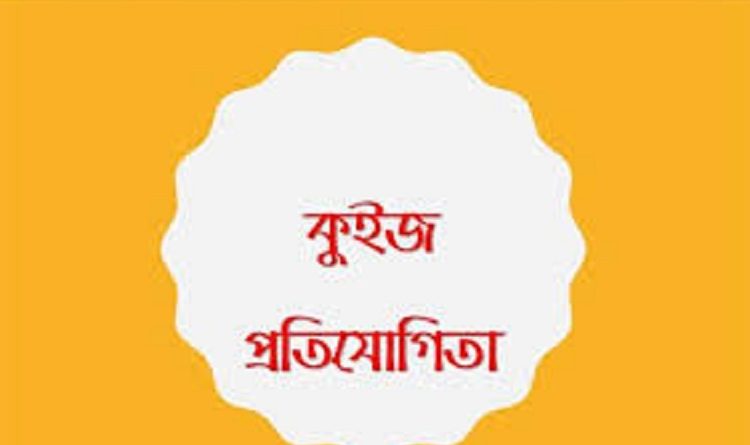 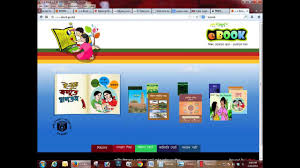 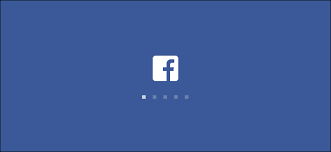 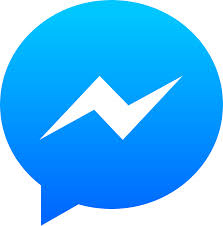 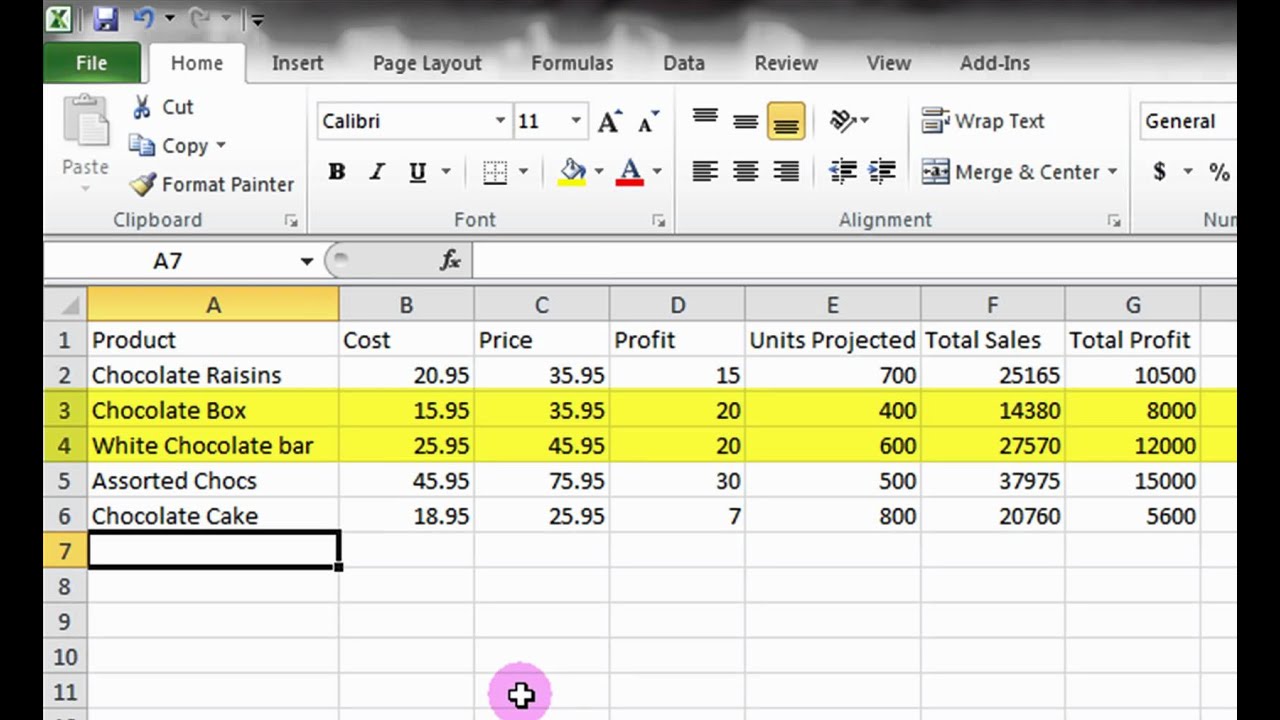 মূল্যায়নঃ
ই- বুকের কাজ কি?

জিপিএস এর কাজ কি?

 স্মার্ট ফোন কি কি কাজ করে?
একক কাজঃ
জিপিএস এর ব্যবহারের ক্ষেত্রগুলো লেখ ।
জোড়ায় কাজঃ
ইন্টারনেট ব্যবহারের ক্ষেত্রগুলো লেখ ।
দলগত কাজঃ
ইন্টারনেট ব্যবহারকারী একজন মানুষের ১ দিনের দিনলিপি লিখ?
বাড়ীর কাজঃ
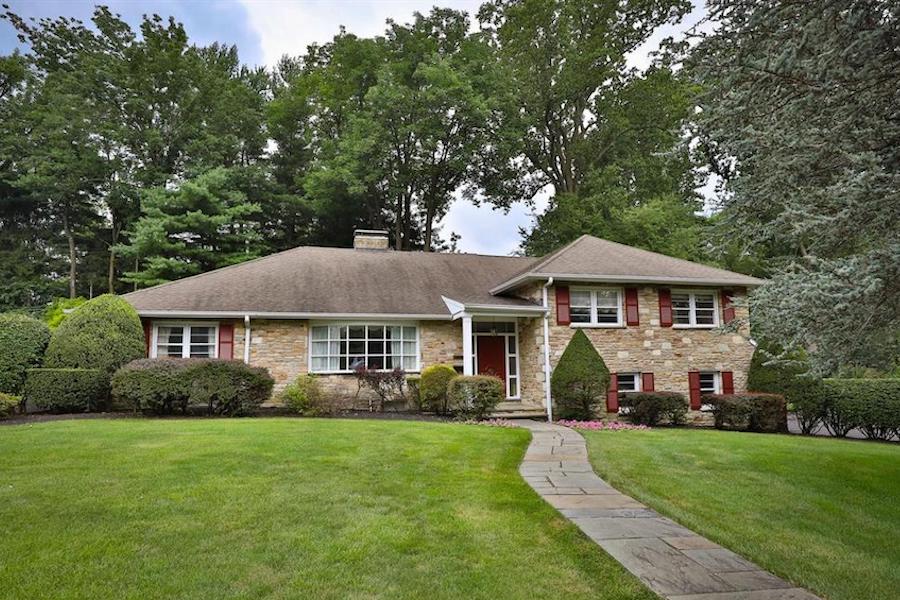 সামাজিক যোগাযোগের ক্ষেত্রে ইন্টারনেটের গুরুত্ব ব্যাখ্যা কর।
সবাইকে ধন্যবাদ
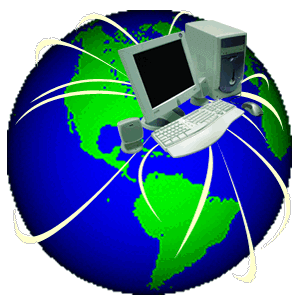